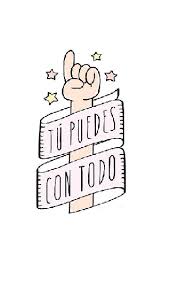 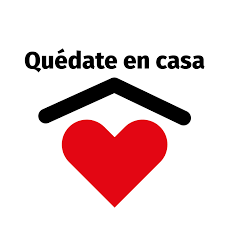 Taller de Educación Física Psicomotricidad Profesor Juan MedinaSEMANA N°30   FECHA :20  de Octubre  2020Pre Kínder - Kínder
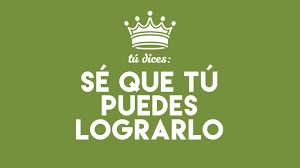 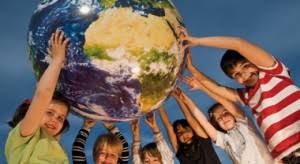 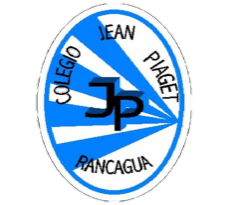 Colegio Jean Piaget
Mi escuela, un lugar para aprender y crecer en un ambiente saludable
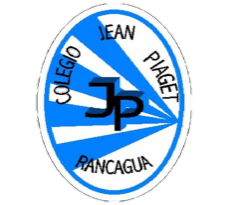 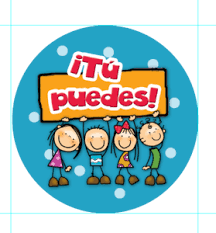 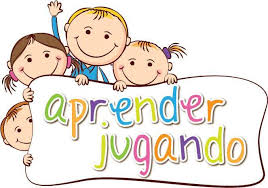 Normas para nuestras Clases Virtuales
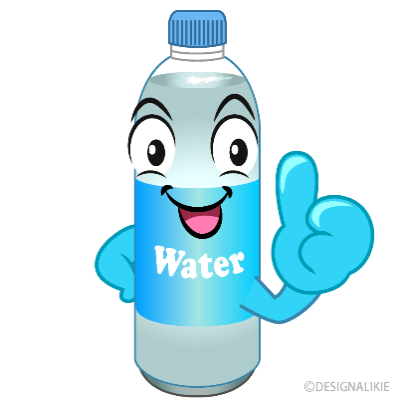 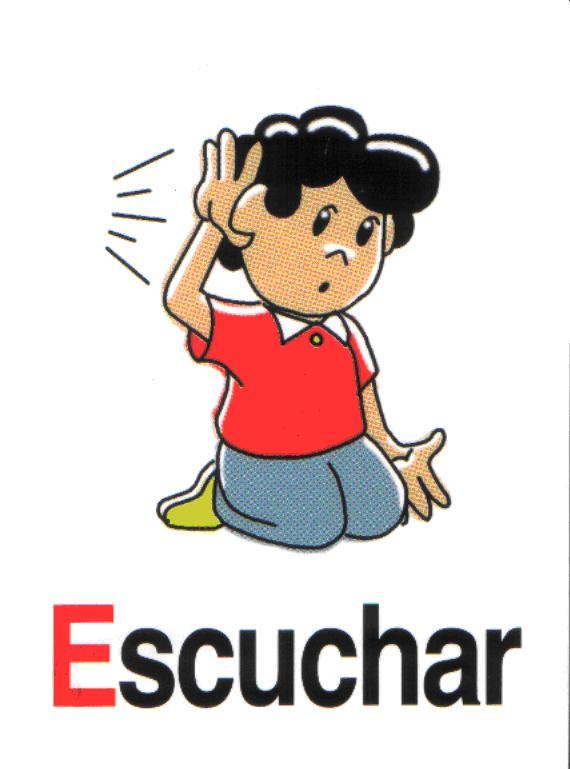 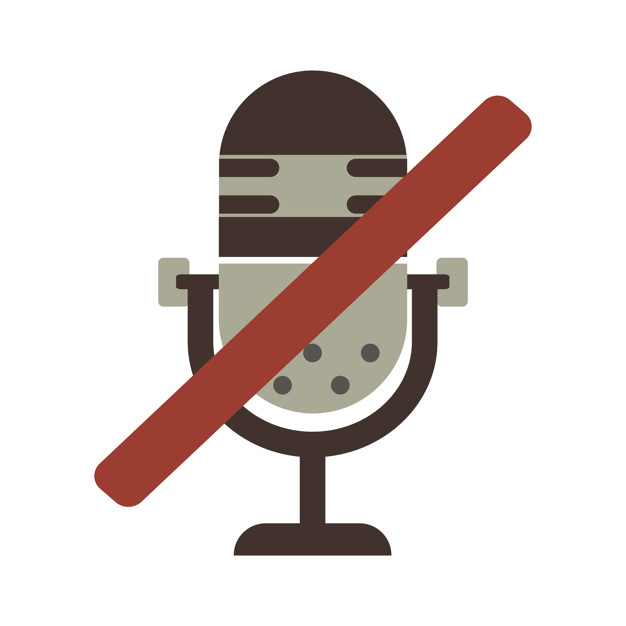 Mantener el micrófono apagado
Escuchamos con
     atención
Seamos puntuales
Botella de agua
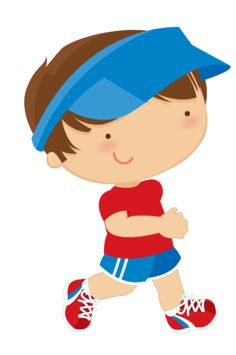 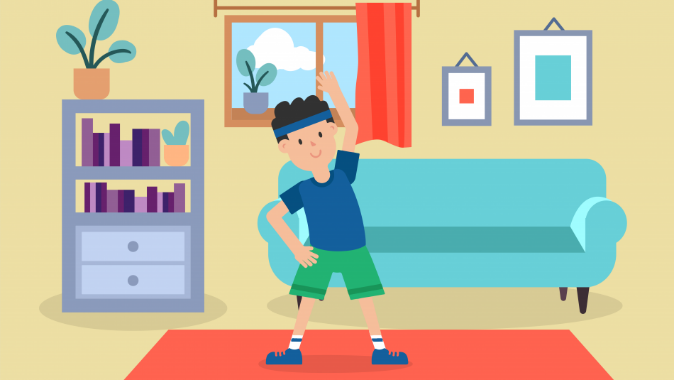 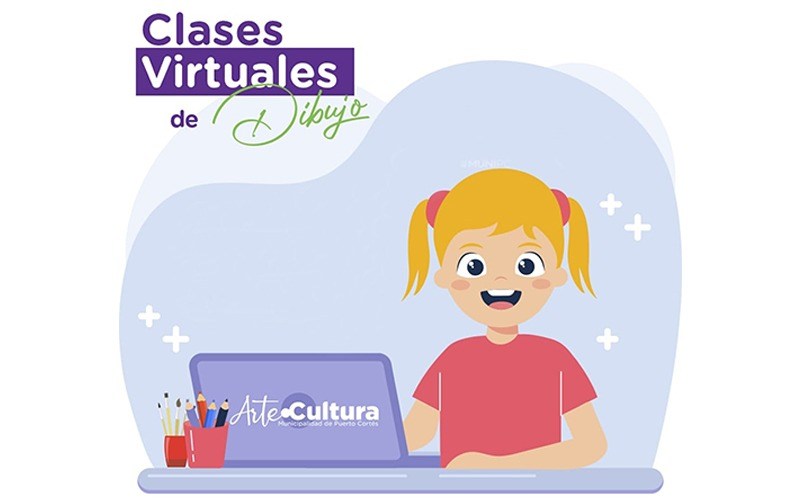 Evita distraerte del
         objetivo
Ubicarse en un espacio 
           adecuado
Buzo y zapatillas
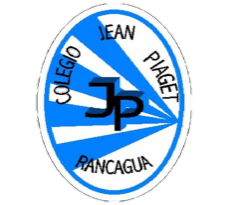 Importante:
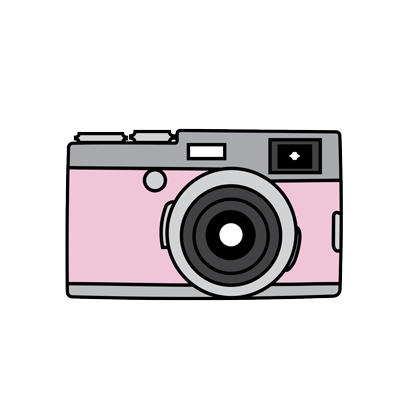 Cuándo esté esta animación de una cámara fotográfica, significa que debes mandar reporte sólo de esa actividad (una foto de la actividad)
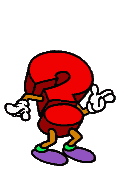 Cuándo esté esta animación de un signo de pregunta, significa que debes pensar y analizar, sin escribir en tu cuaderno. Responder de forma oral.
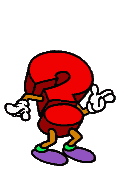 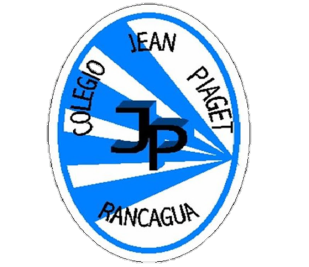 Activación Conocimientos Previos
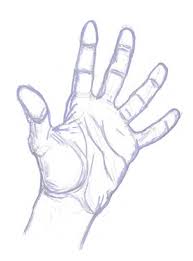 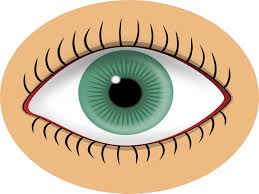 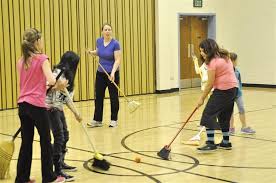 Saltos
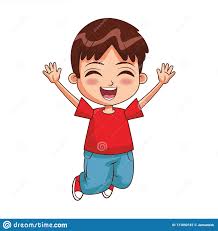 Coordinación
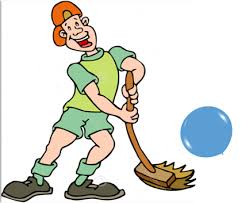 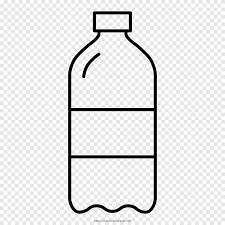 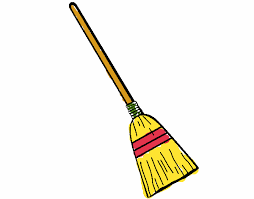 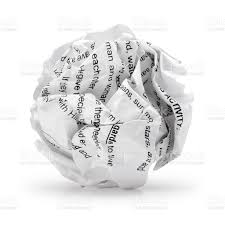 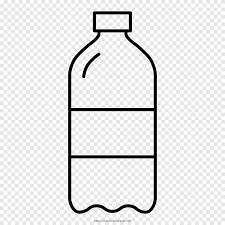 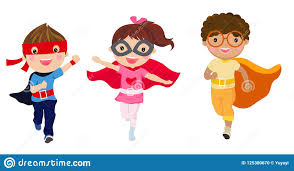 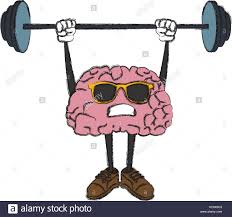 Motivación
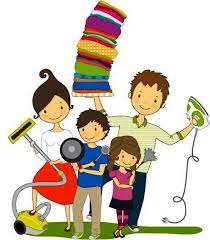 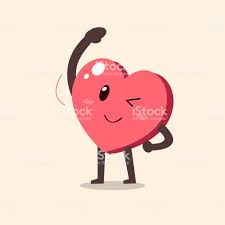 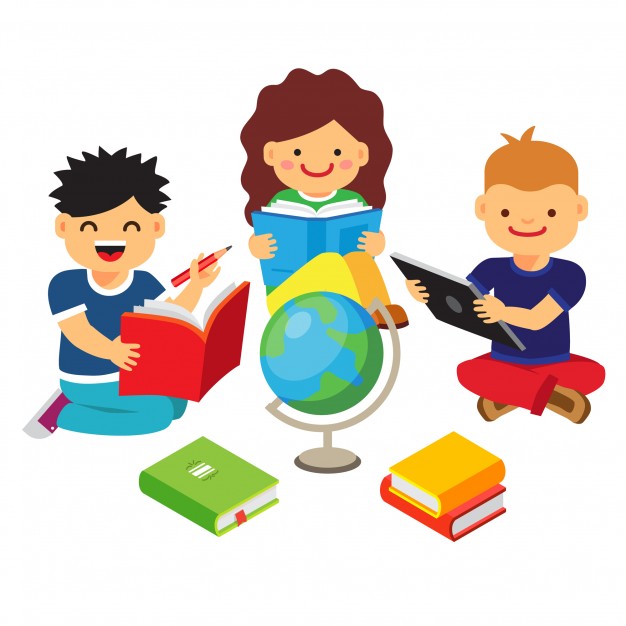 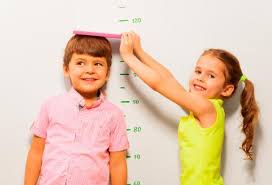 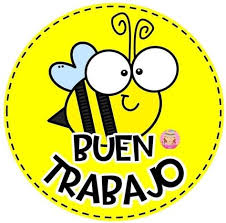 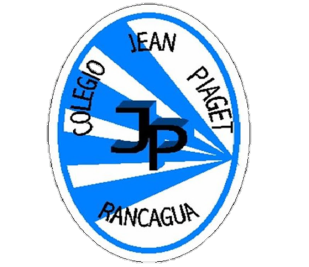 Materiales
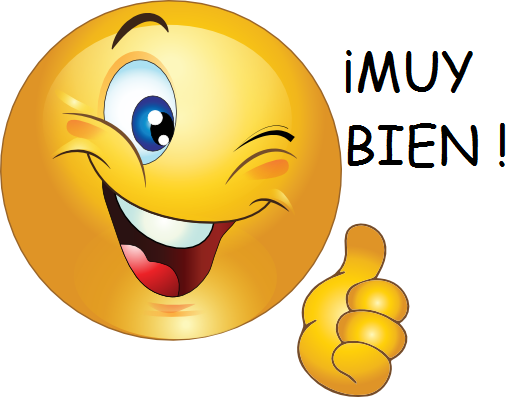 3 Pelotas de Papel
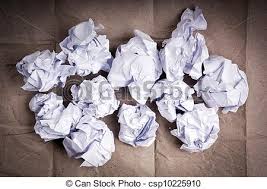 1 Escoba
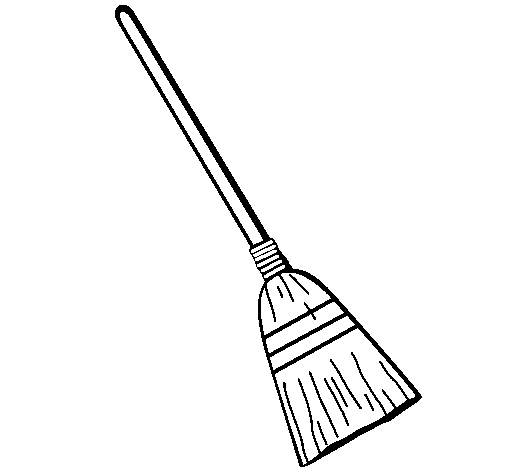 3 Botellas Plásticas
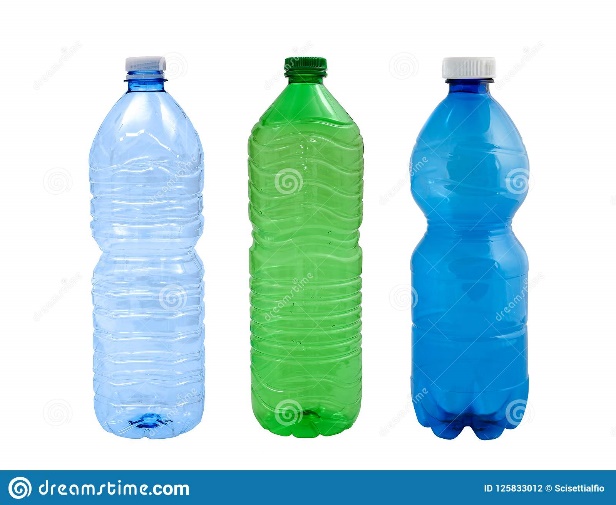 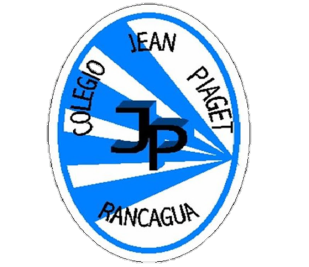 Desarrollo de la clase

1.Vamos a comenzar realizando una activación de nuestro cuerpo con movimientos y controlando nuestra respiración.

2.Continuaremos realizando una serie de Saltos encima de las escoba .siguiendo las indicaciones del profesor . 


3.Para Finalizar ,vamos a jugar Hockey con Escoba. Intentaremos golpear las pelotas de papel y seguiremos las indicaciones del profesor.
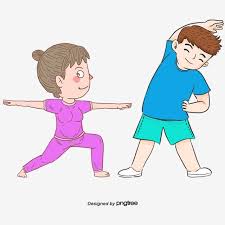 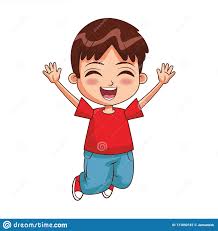 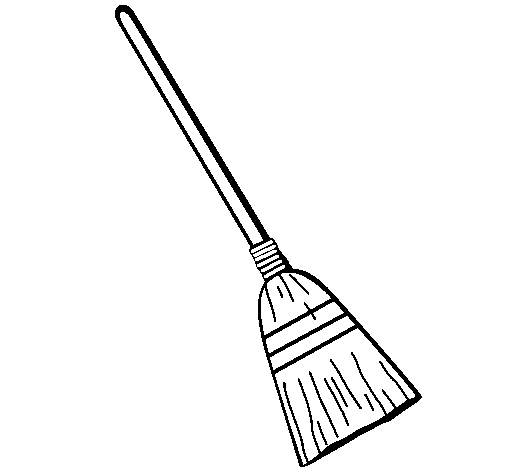 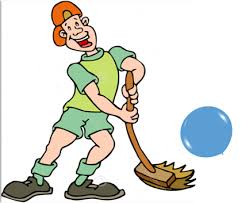 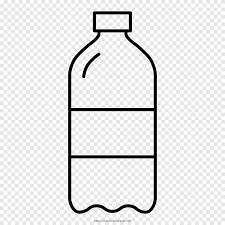 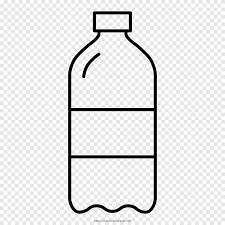 Ticket de Salida
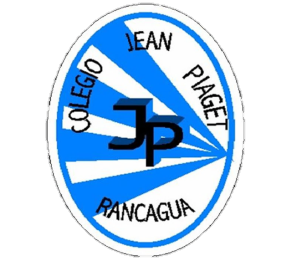 TICKET DE SALIDA
EDUCACION FISICA
TALLER DE PSICOMOTRICIDAD 
SEMANA 30
Nombre del Alumno :________________________________
Curso :____________
Fecha: 18-19-10-2020
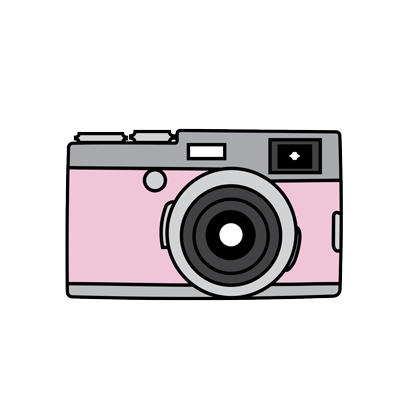 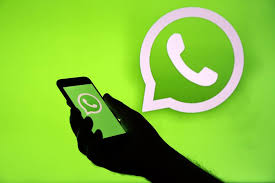 1. ¿Cosas que aprendí Hoy ? Cuéntame.

2. ¿Qué cosas puedo mejorar ? 

3. Elige una actividad  y crea una Variante.
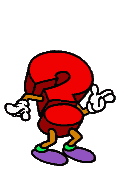 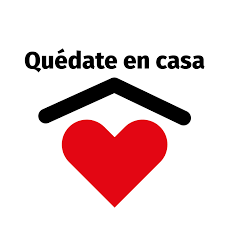 Enviar fotografía de este ticket salida al
Correo: juan.medina@colegio-jeanpiaget.cl
 o vía WhatsApp al Numero +56962285806 (Indicando Nombre del Alumno , Curso al que pertenece y Semana Trabajada).